Χριστούγεννα
Το 2015 να φέρει στη ζωή μας νέα ελπίδα, νέες προσδοκίες και να αφήσει στο παρελθόν τις πίκρες. Να βλέπουμε μπροστά και να χαμογελάμε!
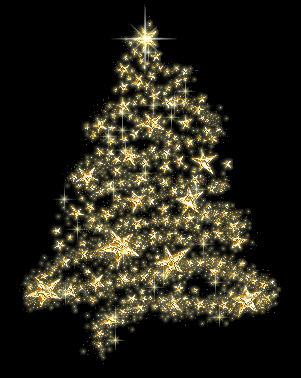 Χριστούγεννα στο Παρίσι
Χριστούγεννα στο Λονδίνο
Χριστούγεννα στην Ιταλία
Χριστούγεννα στις ΗΠΑ
Χριστουγεννιάτικα Δέντρα
Χριστουγεννιάτικα γλύκα
Χριστουγεννιάτικα μελομακάρονακαι κουραμπιέδες
Χριστουγεννιάτικες γαλοπούλες
Χριστουγεννιάτικα Κάλαντα
Χριστουγεννιάτικα Σπίτια
Χριστούγεννα με τον Άγιο Βασίλη
Άγιος Βασίλης να σας βρει και με δώρα πολλά να αφήσει σε όλα τα παιδία του κόσμου
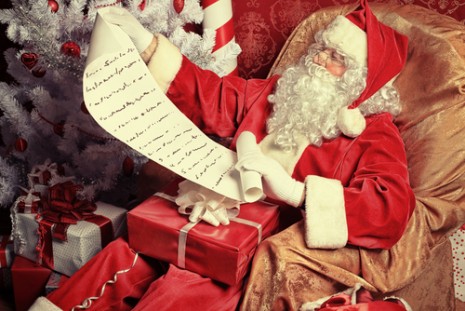 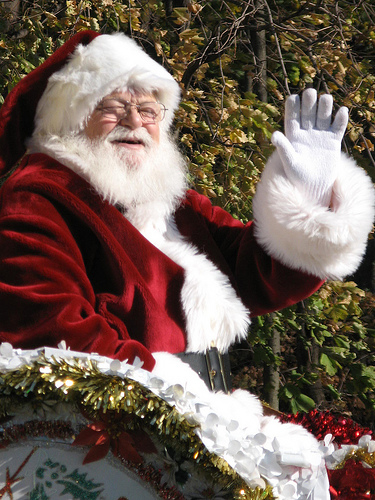 Βασιλόπιτα 2015
Καλή χρονιά
Καλή χρόνια σε όλους με υγεία και χαρά
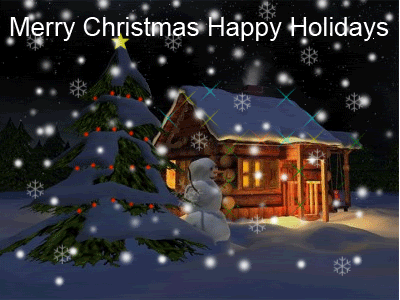